ГОСУДАРСТВЕННОЕ УЧРЕЖДЕНИЕ ОБРАЗОВАНИЯ
                      «БОРЩЁВСКИЙ ДЕТСКИЙ САД – БАЗОВАЯ ШКОЛА»
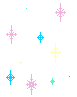 ВОЛШЕБНАЯ     
  ДОСКА
Игра-тренажёр по математике
3 класс
Автор: Шевцова Лариса Владимировна
учитель начальных классов
Классная работа
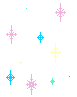 35
Задача
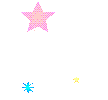 21
За 1 час  мастер изготавливает 3 детали. Сколько деталей он сделает за  6 часов?
18
Классная работа
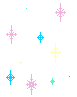 11
Задача
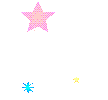 28
Маша вырезала 4 снежинки, а Вера на 7 больше. Сколько снежинок вырезали девочки?
15
Классная работа
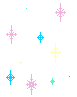 56
Задача
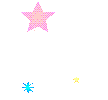 6
В бочку налили  48 литров воды, а в ведро -  8 литров. Во сколько раз в бочке больше воды , чем в ведре?
40
Классная работа
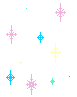 7
Задача
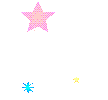 48
Длина ленты 56 м. Отрезали 1/8 часть ленты. Сколько метров ленты отрезали?
9
Классная работа
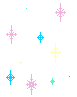 80
Задача
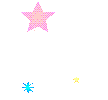 9
В 8 ящиков поровну разложили 72 кг яблок. Сколько килограммов яблок в каждом ящике?
64
Классная работа
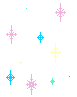 18
Задача
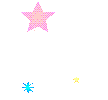 Длина одного отрезка равна 6 см, длина другого - в 2 раза больше. Чему равна сумма длин двух отрезков?
12
14
Классная работа
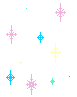 7 км/ч
Задача
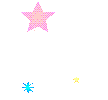 7 км
Какой путь пройдёт пешеход за 4 ч, если его скорость 3 км/ч?
12 км
12км/ч
Классная работа
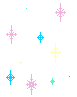 8 кв.см
Задача
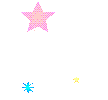 8 см
Площадь квадрата составляет 64  кв.см. Чему равна сторона квадрата?
9 см
9 кв.см
Классная работа
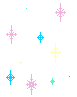 25
Задача
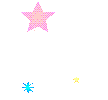 54
1/6 часть игрушек – куклы. Сколько всего игрушек, если кукол  было 9?
15
Классная работа
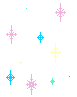 58
Задача
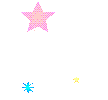 30
В парке  посадили 60 клёнов, акаций - в 2 раза меньше. Сколько деревьев посадили?
90
Классная работа
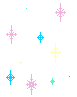 Задача
9
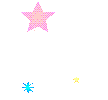 В столовую привезли 63 литра яблочного сока, а берёзового в 7 раз меньше. Сколько привезли берёзового сока?
56
6
Классная работа
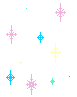 Задача
27
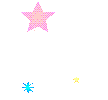 В гараже 9 грузовиков, это в 3 раза меньше, чем тракторов. Сколько тракторов в гараже?
3
6
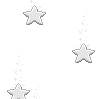 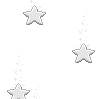 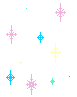 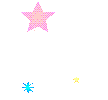 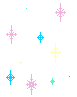 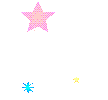 Спасибо 
за 
работу!
Источники изображений:
https://www.colourbox.com/preview/2200709-classroom-on-white-background-isolated-3d-image.jpg  фоновый рисунок
http://arheemed.ru/files/Doski/10.jpg    фоновый рисунок
http://animations.shoppinng.ru/animazii_prozrachnii_fon/ прозрачные анимированные фоны